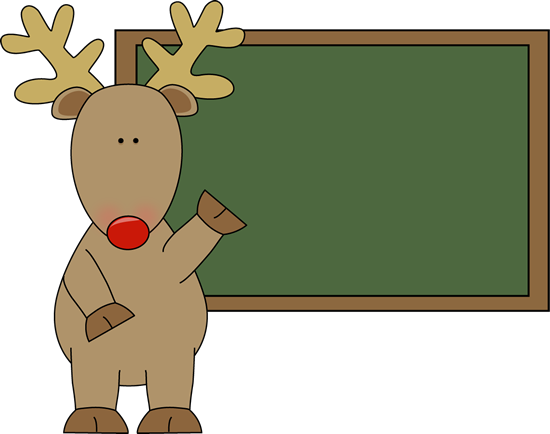 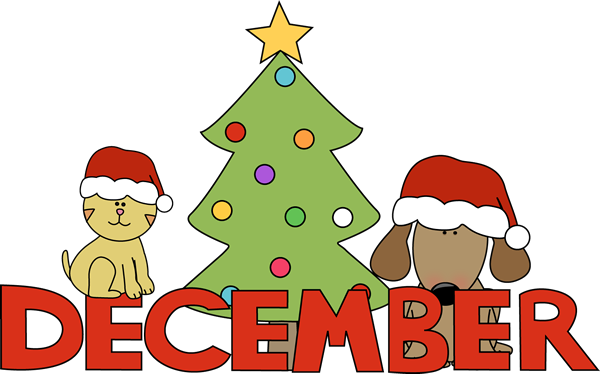 Ms. Lord
 Noval@susd12.org
Mrs. Myers
GlendaM@susd12.org
Ms. Paquette
JenniferP@susd12.org
Kindergarten Newsletter
What’s happening?
We have learned the sounds our letters make and are starting to write words from sounds. We are starting to read words. Reading bags will come home nightly. Please listen to your child read and sign the log. We can write our numbers and letters. We are adding and subtracting within five (5). We are also learning how to measure items in many ways.

You can support our learning for phonics, math, and reading by visiting www.starfall.com.  We use this website at school and our students love it.

Parents, please continue counting to 100, practice name writing, and shoe tying. Help us avoid bathroom accidents by checking to be certain your student can unbutton his or her pants.
We welcome birthday treats and just ask that you let us know in advance.

Please help your child build a counting jar at home. You can use an old container and collect rocks, buttons, beans, pennies, or anything the child finds. Your student can count this jar every day.

Please feel free to come to us with any questions or concerns.
REMINDERS
EEGEES is sold on Wednesday’s during lunch for $1.00.
All students should come to school in proper uniform (red or white shirt and navy blue or khaki pants.)
Tuesday’s: Collegiate shirt day with uniform bottoms.
Friday’s: Drexel Pride day. Wear panther tops with uniform bottoms. Shirts are sold for $10.
Attendance matters, please support 
student success by, coming to school every day on time.  Students with perfect attendance earn otter pops and  free dress day each month.
4 tardies = 1 recess detention.
We are collecting box tops, each worth 10 cents. Please send them in with your child. The class with the most wins an eegees party.
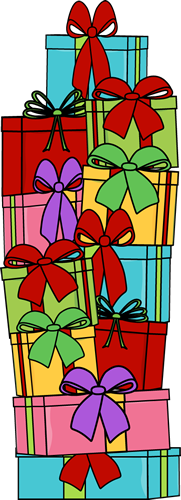 Dec. 4th Student of the Month for those selected 8:00am

Dec. 8th-17th RAPS360 testing

Dec. 18th Records day– NO SCHOOL

Dec.  21st- Jan. 1st -Winter Break NO SCHOOL
IMPORTANT DATES
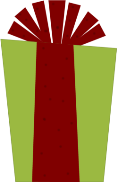